PE
CE
PE
CE
PE
CE
PE
CE
PE
CE
About MPLS VPNs/VPLS
Customer
site
Customer
Customer
site
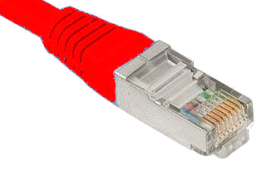 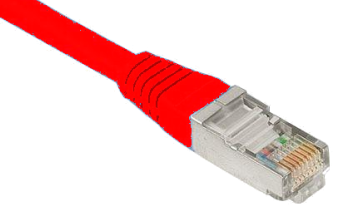 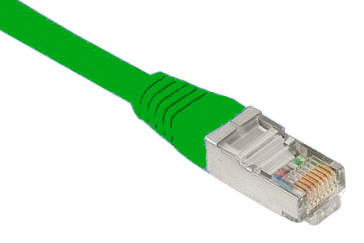 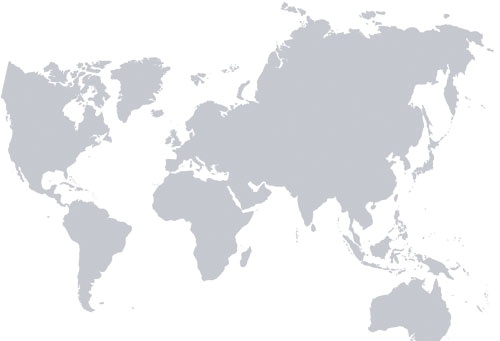 Customer
site
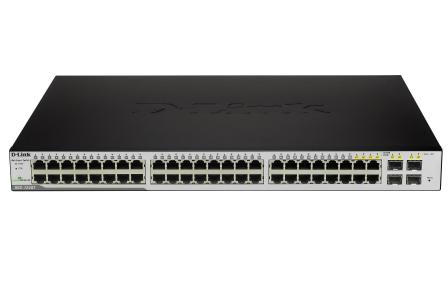 ISP BB
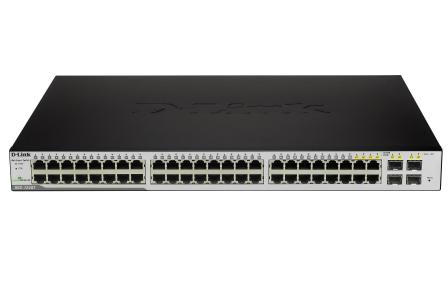 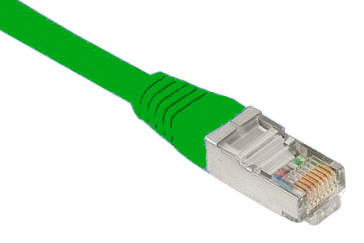 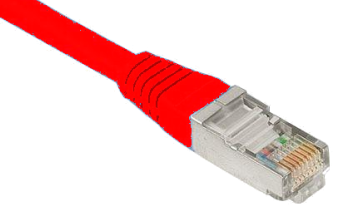 Customer
Customer
site
Customer
site
NOMS 2012 - 18/04/2012